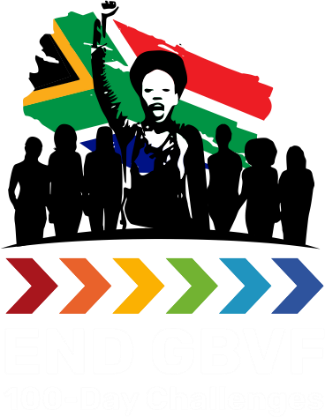 Movement
GBVF Maturity 30-Day Challenge

Refuelling Workshop
Our 30-Day Challenge
Leaders
Set-up
 Decisions
Leaders
Amplifier decisions
Aim

Rapidly improve GBVF Maturity in our organisation focusing on a priority area as revealed by the Health Check results
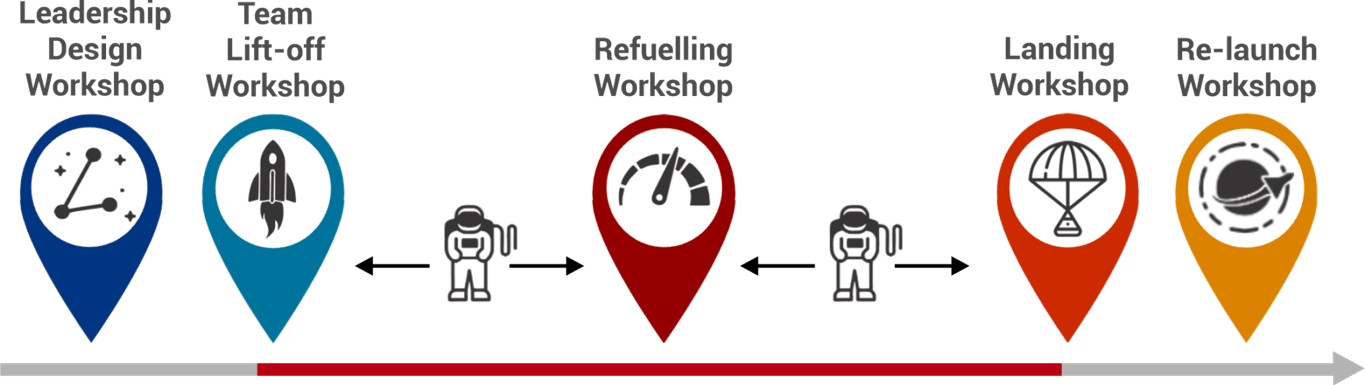 Sustain & Amplify
Set-up
30-Days implementation
What We Are Doing Today
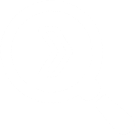 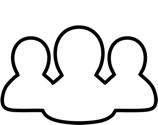 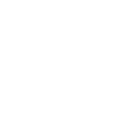 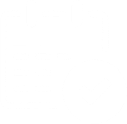 Sharpen our plan:
Identify additional actions that can help us achieve our goal
Review progress so far, and renew our commitment to the 30-day Goal.
Reflect on our Team Agreement:
What are we doing well? What do we need to change?
Talk with our Mentors - about the past, the present and the future
Getting Started...
What was one positive surprise about working on this challenge?

What was a not so-positive experience?

What made you a little uncomfortable?
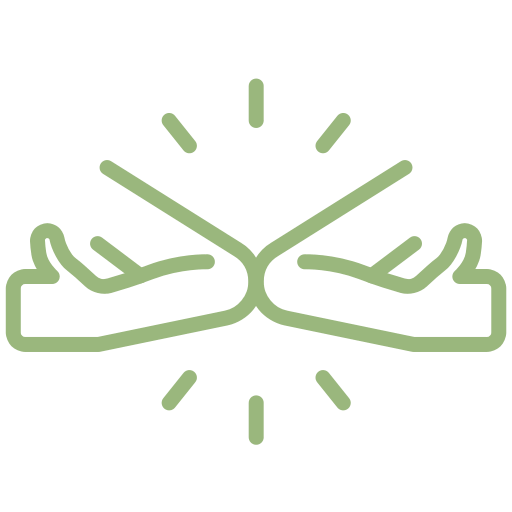 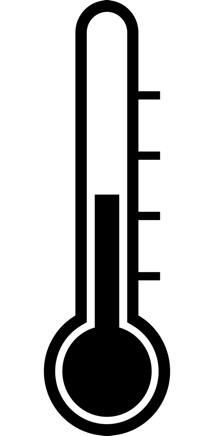 Goal Confidence
On a SCALE of 1-5 how confident are we that we will reach your 30-Day Goal?
1 =  I feel we have no chance to reach our goal
5 =  I am 100% certain we will reach our goal
Project progress
What are 2-3 things 
the team did that 
contributed the most 
towards achieving the goal?
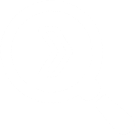 Overcoming Obstacles - Troika
Troika Consulting
About giving and getting help

Form groups of 3
3 Rounds 
with the same 3 people

In each round
1 person is the client 
the other 2 are consultants/advisors
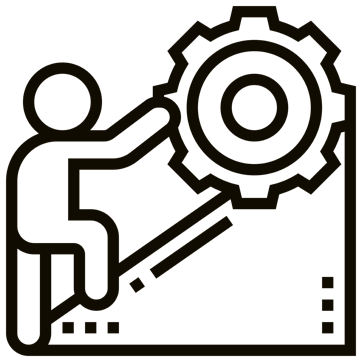 Everyone takes a minute to think of an obstacle that your team face that you would like help on (as a ‘client’)
Overcoming Obstacles - Troika
The clients shares an obstacles and answer clarifying questions

The advisors share ideas/experiments they think would be helpful for the client 

After each round we change 
roles but stay in the same group
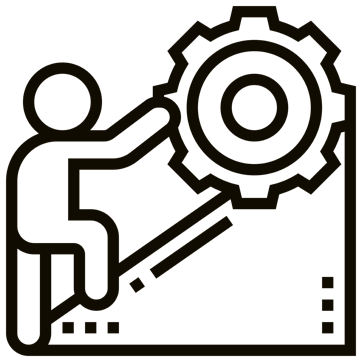 IDEAS for advisors 
Power through this? OR
Work around it? OR...
Shift your position or the destination?
Overcoming Obstacles - Troika
One advisor keep an eye on the time.

We will announce
 when a NEW ROUND must start.
In groups of 3 - choose someone to start as client.
Sharpening the plan
Translate the Troika advice into action steps in the work plan.

And what else can the team do in the next part of the challenge to increase the odds of achieving the goal? 

Prioritise if need be, and build into the plan.
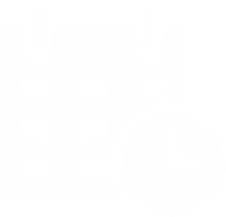 Reflect on the team agreement
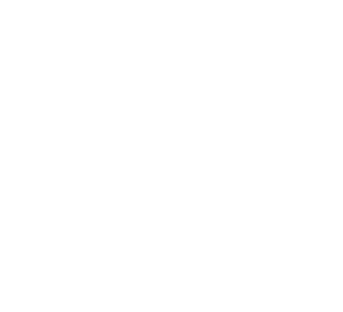 Add the link to your Mentimeter survey here.
Conversation with Leaders
Looking in
Looking forward
Looking Back
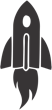 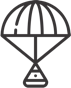 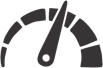 Advice and ideas to prepare for Sustainability & Scaling
Revised goal, Progress and improvement ideas and New ideas
Thank you
Please help!
www.endinggbvf.org